Course: Data Stewardship
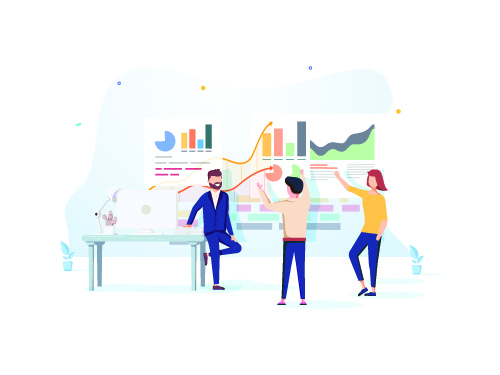 Leif LongvaUiT The Arctic University of Norway
1
Course structure
Three separate but connected modules
Local flexibility in its implementation
All modules done and exam passed to earn course certificate
Targeted audience: 
PhD candidates prior to collecting data for their projects
Any subject area
Prior knowledge
Teachers should be skilled in Research Data Management (RDM)
Guides for teachers are included
PhD candidates need no prior RDM knowledge
2
Module 1
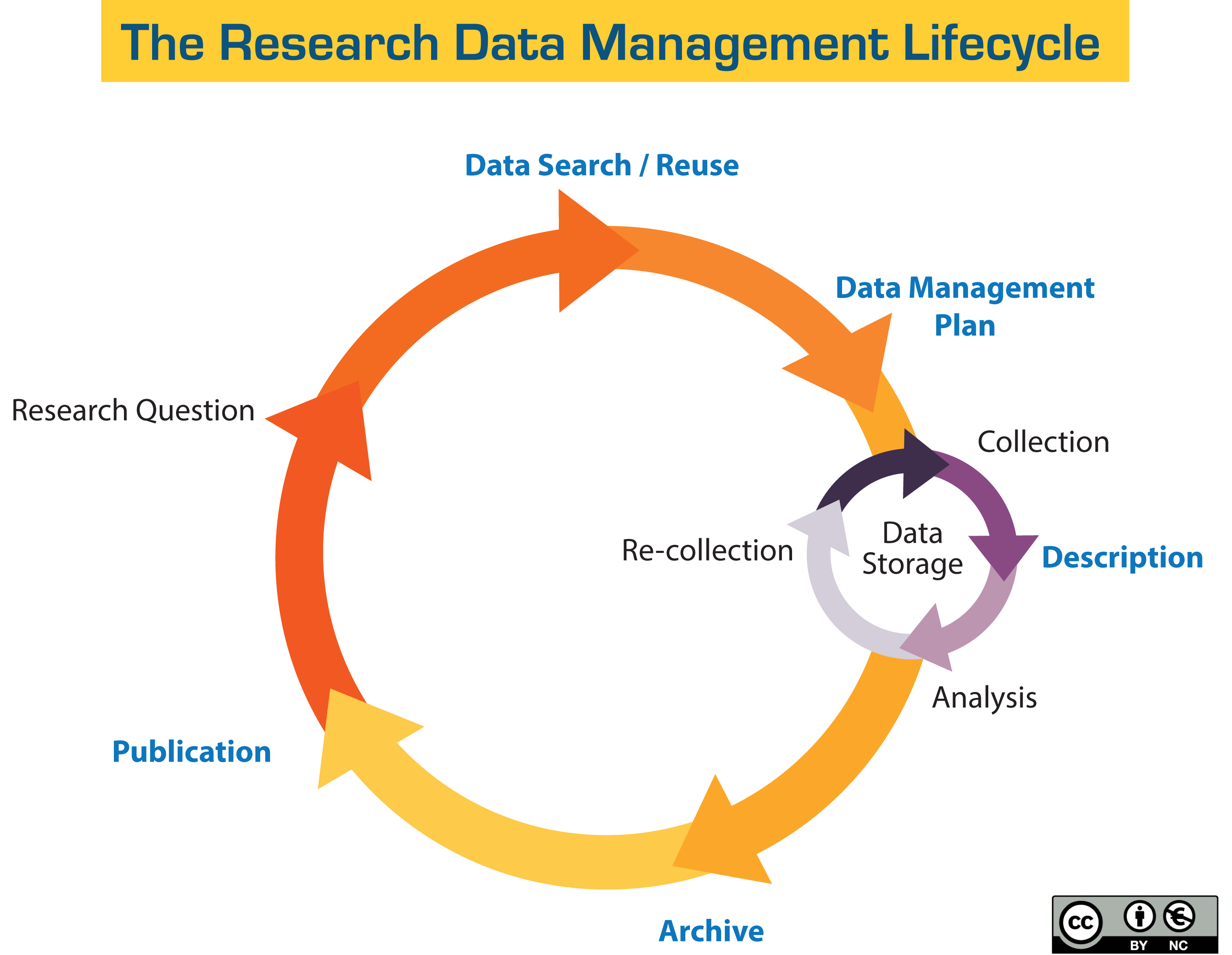 An introduction to the concept of RDM
Freely available for all
Video lectures and texts
Take you through the steps of the RDM lifecycle
 Test yourself quizzes and also an Exam Quiz
Passing the Exam Quiz and you are awarded a Certificate
3
Module 2
Groupwork assignments
Building on the RDM theory knowlege gained in Module 1
On campus gatherings – or online
Preferably interdisciplinary groups
Groups of PhD candidates from a range of subject areas
Six thematic sessions
Flexibility in the choice of how to emphasize themes
May be run concentrated over three days, or spread out over six days or more.
4
Module 3
Data management assignments from ‘the real world’
Bridging academic skills with the non academic world
RDM skills applied to non-academic assignments
Businesses and public services get skilled help to real data challenges
Community driven Resource Bank
Assignment ideas and examples
Populated from Module 3 experiences
Preparing Module 3
Cookbook available
Start preparations early (3-4 months in advance)
5
Implementation
Anyone may do Module 1
Guest login – no exam and no credits earned
A credit earning course needs to be organised 
HE institution may include it in their curriculum
Announce and prepare with teachers and helpers
Implementation and teacher guides are available
A parent home is necessary
To keep the course up to date
To be contact point for questions and suggestions
6